Linear classifiers
Gosztolya Gábor

University of Szeged
Institute of Informatics
2023 / Apr / 06
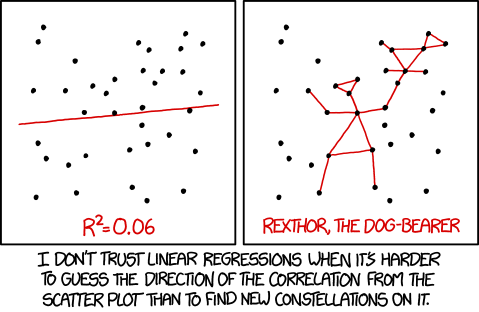 Introduction
Remember that Bayes’ decision rule requires the knowledge of eitherP(ci|X), or P(X|ci) and P(ci)
We showed how to create an estimate for P(X|ci) using one Gaussian curve or a mixture of Gaussians
We also showed that modeling the distributions implicitly models the discriminant functions as well
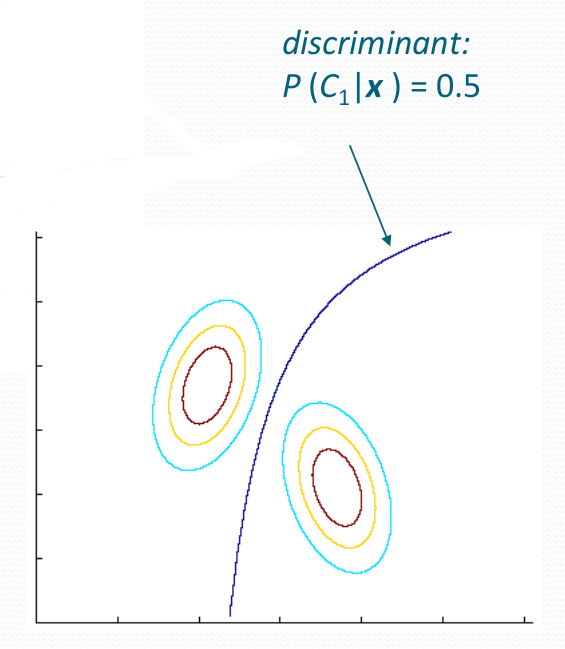 Introduction #2
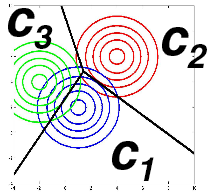 However, in practice there will always be a mismatch between the assumed and the real distribution
Also, for the classification we don’t need the distributions,just the discriminant functions
This gives the idea to model the discriminant functionsdirectly
Seems to be an easier problem than estimating the distribution…
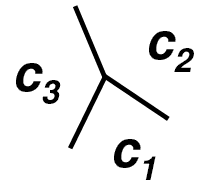 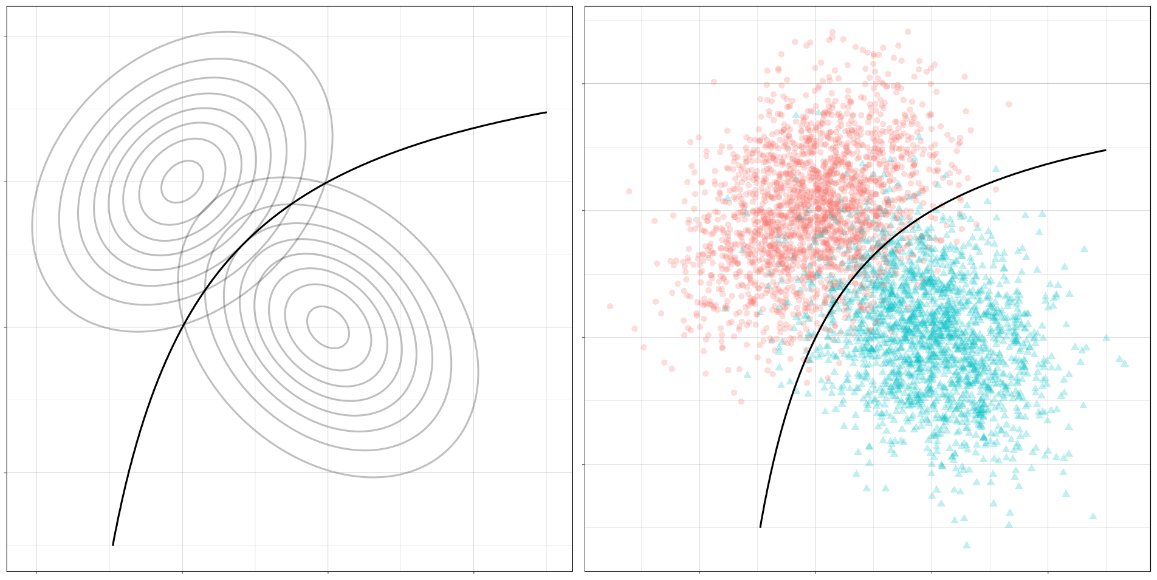 Some naming conventions
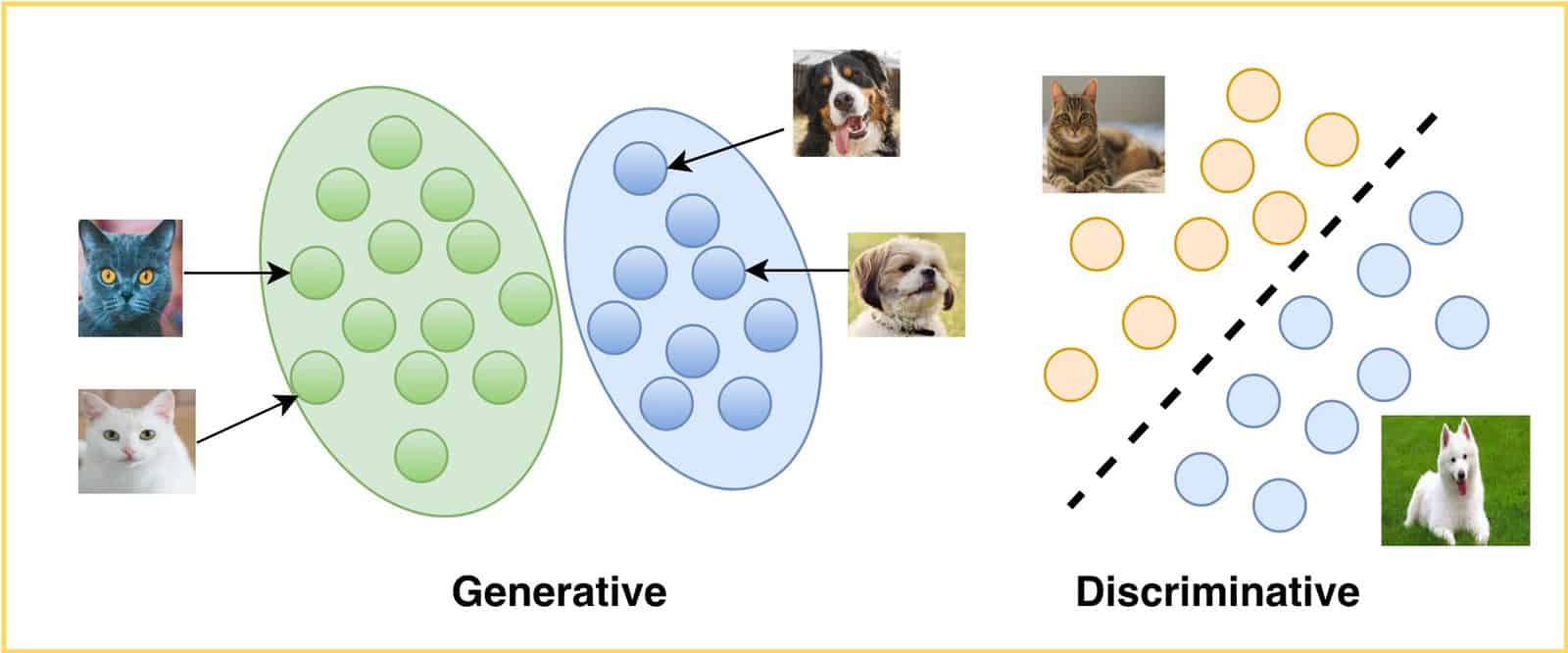 Generative methods
…since they can be used to generate samples
Model the examples belonging to the given class
More related to the estimation of P(X|ci)
Discriminative methods
…since they focus on discriminating the classes
They model the geometry of the decision surface
More related to the estimation of P(ci|X)
The two views are not completely distinct
For example, there are discriminative training methods for Gaussian Mixture Models
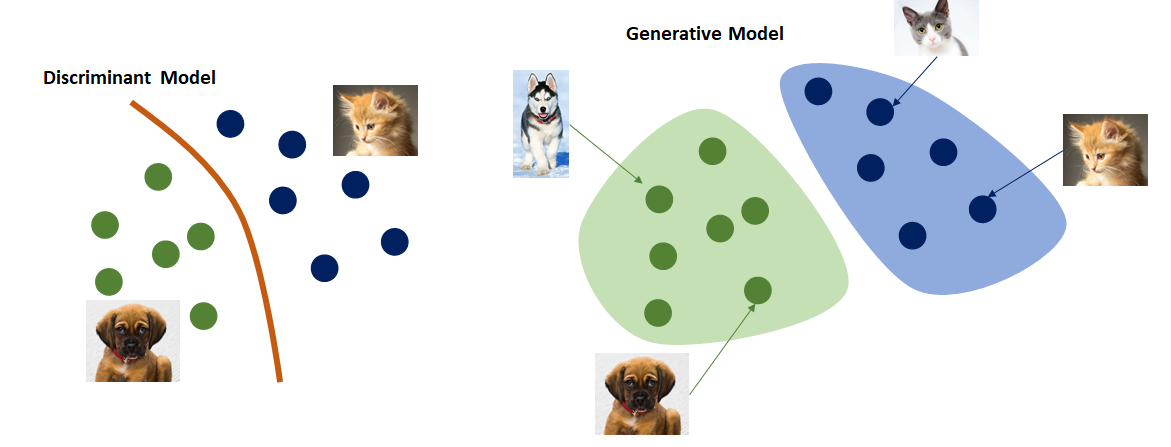 Linear classifiers
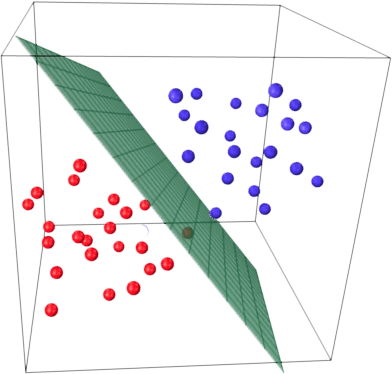 Now we focus on methods that directly model the discriminant functions
As the simplest case, we will study the case of linear discriminant functions
We know that they are optimal in the case of Gaussian class distributions with equal covariances
They may not be optimal for other distributions, but they are very easy to use
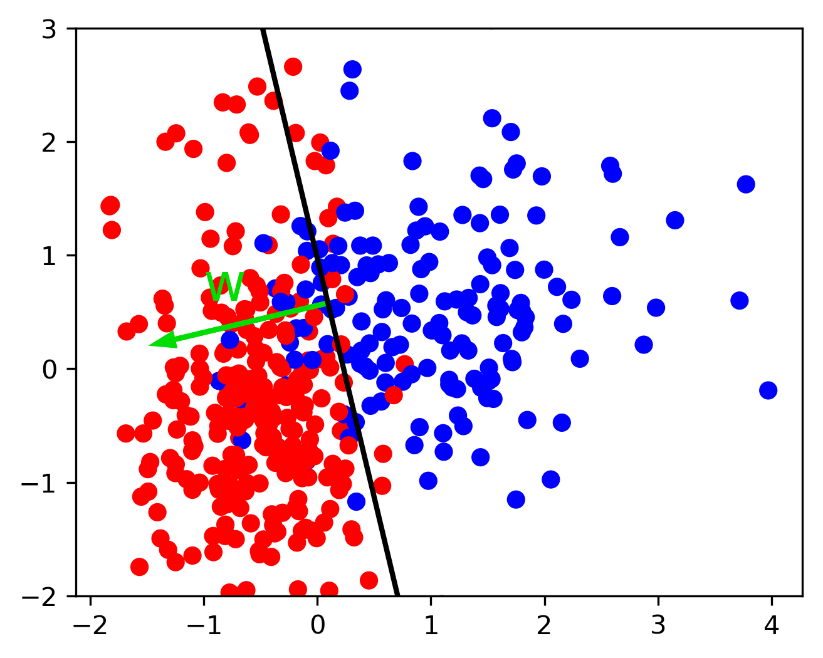 Linear classifiers #2
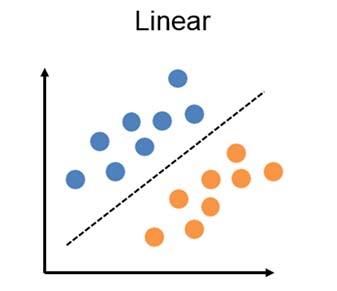 They perform poorly for most practical problems
But they will form the basis of two of the best machine learning approaches: neural networks and support vector machines
First, we discuss the case of having only two classes
…since that leads to a simpler model
Later we will see how to extend the methods to more classes
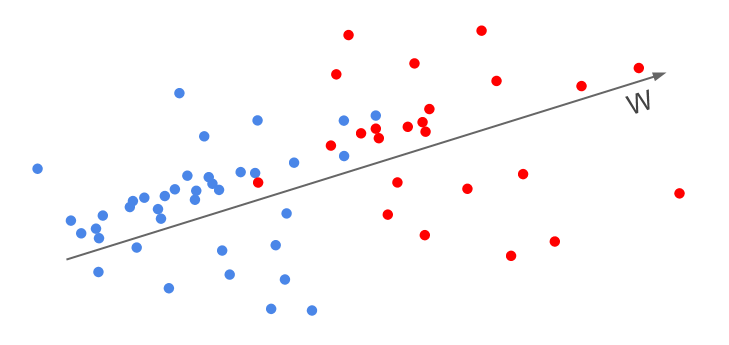 Linear discriminant functions
A discriminant function is called linear if it has the form:
				g(x) = wtx + w0
…where w is the weight vector and w0 is the “bias” or “threshold”
The linear discriminant function is a line in 1D, a plane in 2D,…
The decision boundary is where
It is a point in 1D, a line in 2D, a plane in 3D, … ( hyperplane)
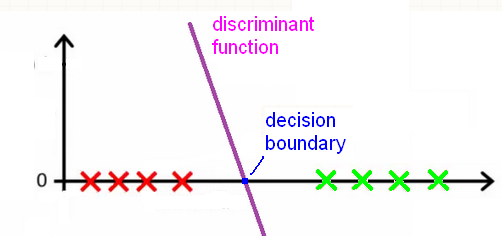 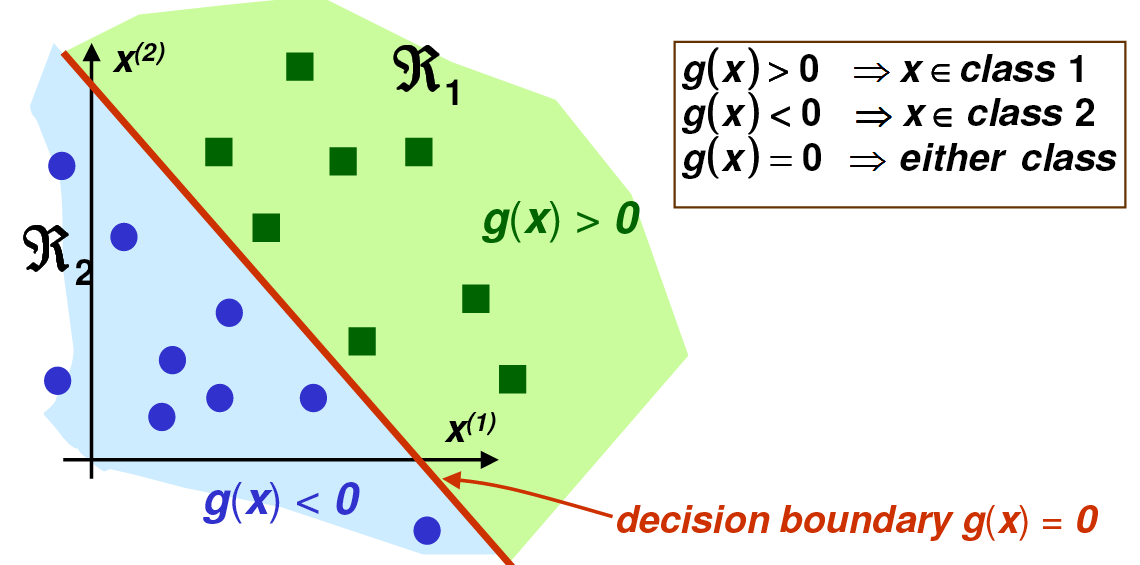 Some coordinate geometry…
w determines the orientation of the decision surface (hyperplane)
w is the normal vector of the plane
w0 determines the location of the decision hyperplane
Notice that multiplying g(x) by a constant changes the steepness of the discriminant function, but won’t change the dec. surface!
So the distance of a point x from the decision surface is given by
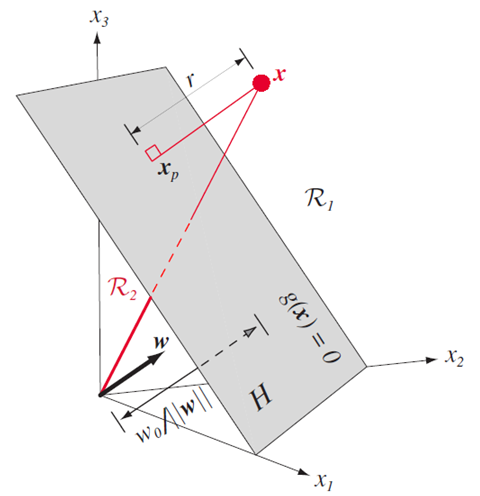 Simplifying the notation
We simplify the notation by fusing w0 into w
Instead of (w1, w2, … wd) we use the weight vector a=(w0, w1, w2, …wd)
And we also augment the feature vector as: y=(1, x1, x2,…,xd)
With this, instead of g(x) = wtx + w0 we can write: g(y) = aty
So we have a homogeneousdiscriminant function
Meaning that the decision boundarygoes through the origin
…in the larger feature space (as we haveone more dimension)
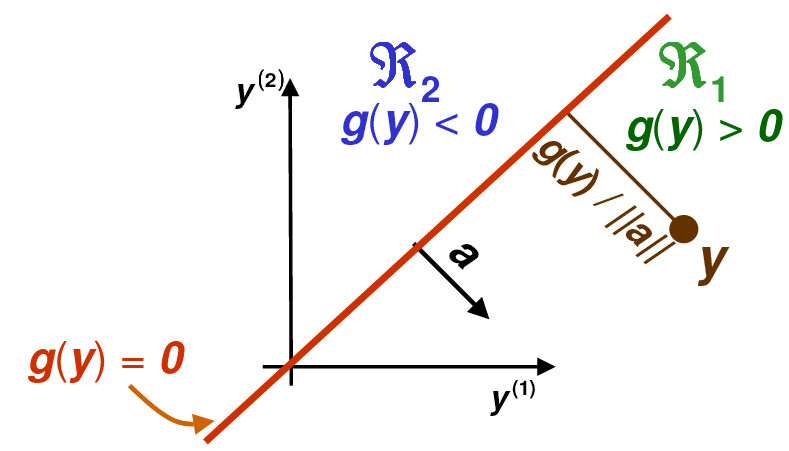 Training the linear classifier
We start with the two-class case
Given samples from classes c1 and c2, how can we select the weight so that the classification error is zero?
Remember that:  	g(yi) > 0  yi classified as c1
				g(yi) < 0  yi classified as c2
So the classification error is zero if:
				g(yi) > 0  ∀yi ∈ c1
				g(yi) < 0  ∀yi ∈ c2
Training the linear classifier #2
So the classification error is zero if:
		g(yi) > 0     ∀yi ∈ c1       and	g(yi) < 0       ∀yi ∈ c2
Equivalently, the error is zero if:
		atyi > 0        ∀yi ∈ c1      and	at(-yi) < 0     ∀yi ∈ c2
Normalization step: we multiply all samples from c2 by -1:
				yi  -yi	∀yi ∈ c2
Now we can formalize the goal of training as finding a weight vector a for which	atyi > 0	∀yi
Visualizing the classification problem
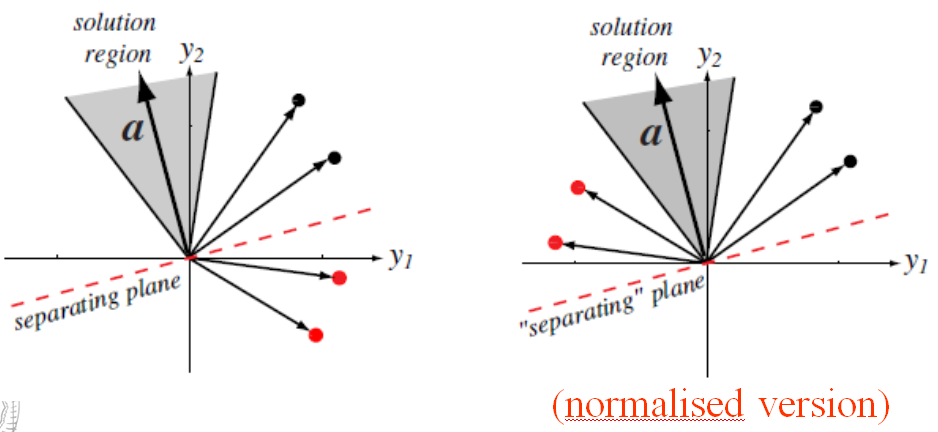 All vectors from the shaded region give a good solution
So usually there is no unique solution, rather a solution region
We seek a hyperplane that separates the samples
We seek a hyperplane that puts the normalized samples on the same side
Training the linear classifier
The goal of training is to find a weight vector a for which 
			    atyi > 0	∀yi
There exist several methods for this
The perceptron algorithm gives an iterative solution
The linear regression method defines an error function and solves this by a closed-form solution
The gradient descent method optimizes the same error function by an iterative solution
The Ho-Kayshap procedure uses a modified error function
Generalizing the linear discriminant function leads to logistic regression
Perceptron
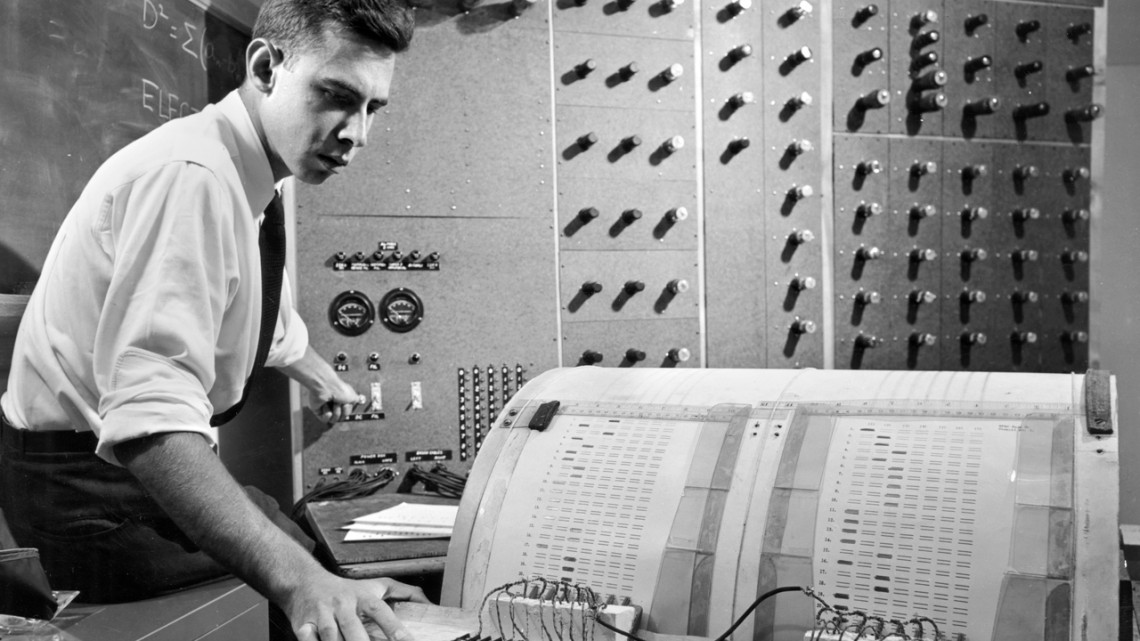 Rosenblatt invented the linear classifier as the “perceptron” in 1957
He also proposed a training method
 perceptron learning rule
He pointed out the similarity of the model to biological neurons
This was the origin of the “artificial neural network” research field
Artificial Neural Networks (ANN) = Multi-Layer Perceptron (MLP)
Of course we do not even have a single layer
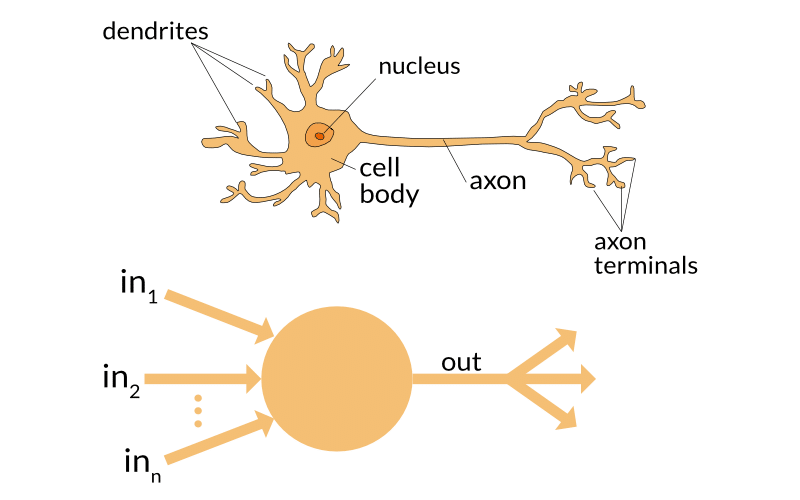 The perceptron learning rule
Iterative algorithm
So it goes through the training samples many times
Realization:
1) If a sample is correctly classified, it does nothing
2) If a sample is misclassified, it modifies the weights
If the two classes are linearly separable, then it finds a good solution in finite steps
However, it guarantees nothing when there is no solution
This is why we will prefer other methods later
The perceptron learning rule #2
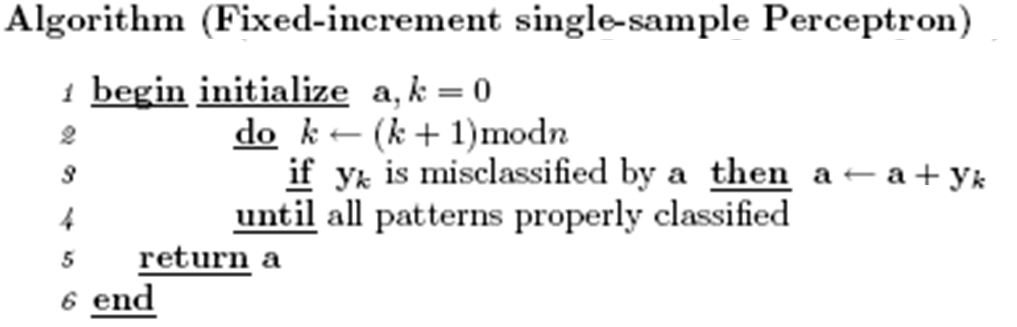 Proof that it modifies the weights in the right direction:
A sample is misclassified if			 	(a(k))tyk ≤ 0
In that case, the algorithm updates the weights:	a(k+1) = a(k) + yk
Then the output value changes as:        		≥ 0
		(a(k+1))tyk = (a(k) + yk)tyk = (a(k))tyk + yk2 ≥ (a(k))tyk
Visualization
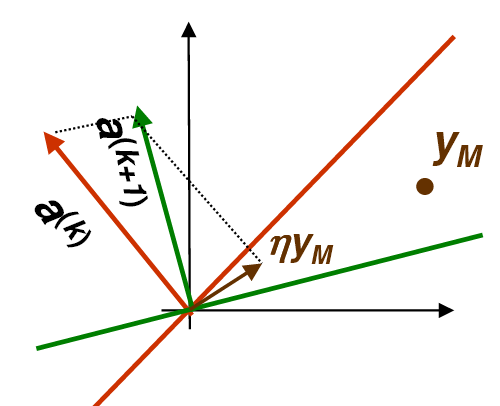 Red: decision surface before update
y is on the wrong side
Greed: decision surface after update
y is on the proper side
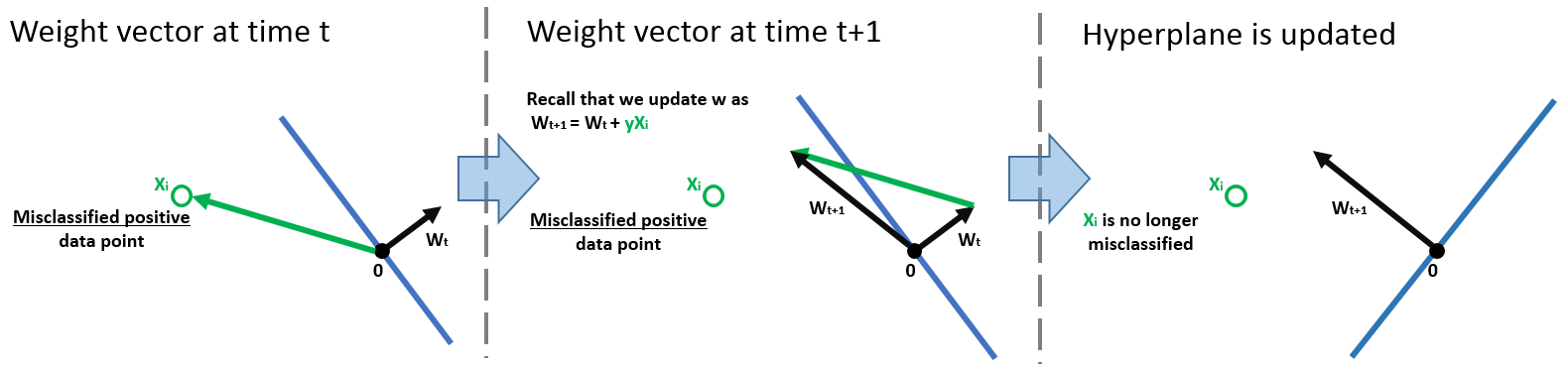 Training in batch
The perceptron update rule modifies the weights after each sample
This is what we call on-line learning
The off-line of batch variant updates the weights using all misclassified samples:

							         Yk is the set of all
							          misclassified examples

							          η(k) is the learning rate
							          (a small positive value, which
								is constant, or decreases)
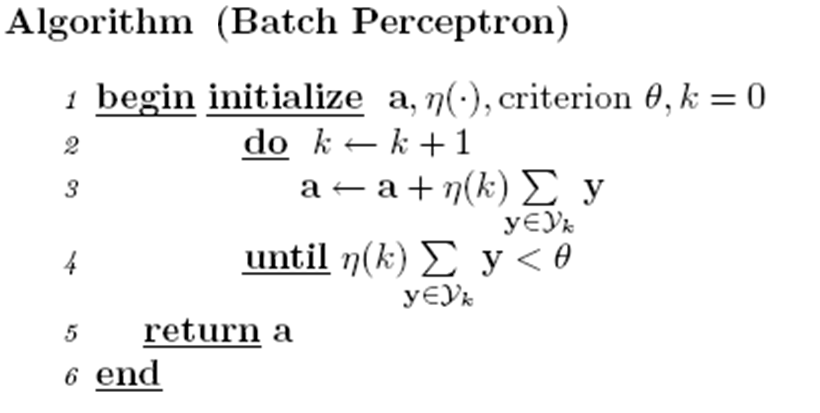 Training by optimizing a target function
This group of methods requires us to quantify the error of the classifier by some function
This function is called the error function, cost function, objective function, target function,…
The parameters of this function will be the weights
We will find a proper set of parameters by optimizing the target function
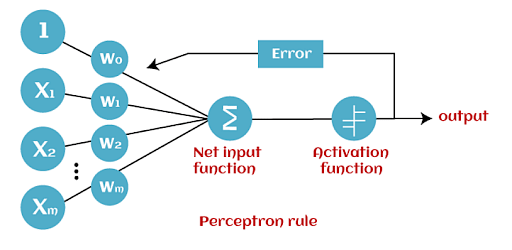 Minimizing the error function
This turns the machine learning problem into an optimization problem
In the simplest case we can find the global optimum by a closed formula
In more complex cases we will use iterative algorithms
In the most complex cases these iterative algorithms will guarantee only to find a local optimum, not a global optimum
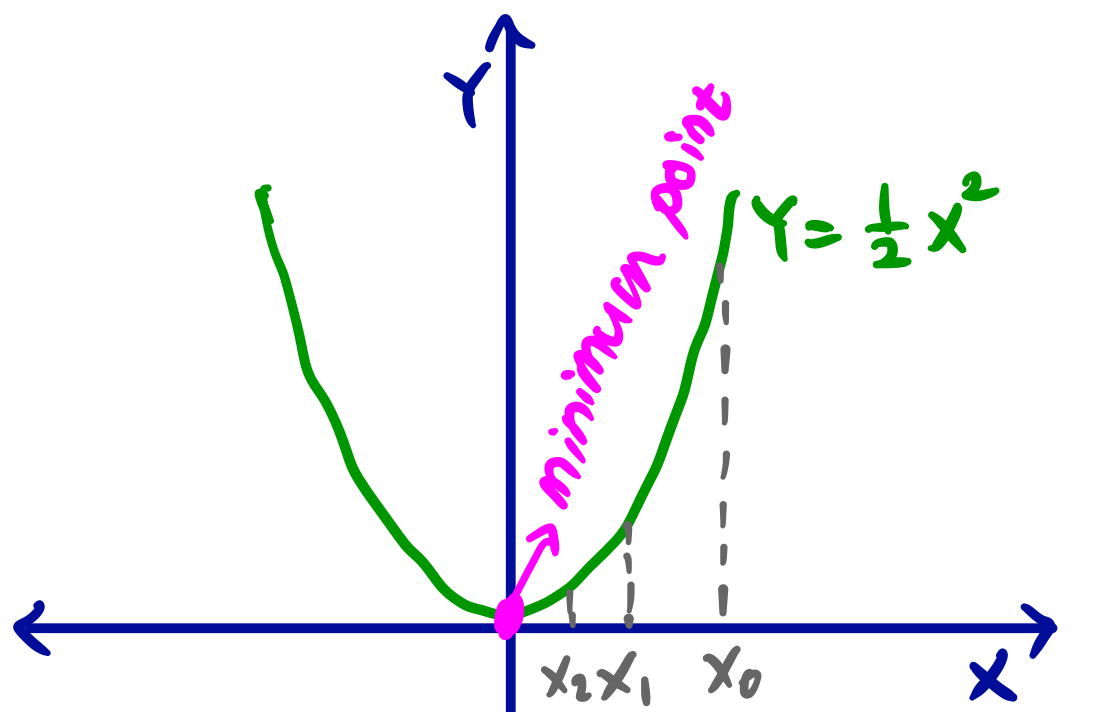 Gradient descent
The simplest general optimization algorithm for multivariate functions
Suppose that we want to minimize a function of many variables:
		J(w) = J(w1, …, wd)
We know that in the minimum point the derivative is zero
So, theoretically, we should calculate the partial derivatives and set them to zero:
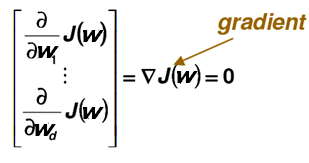 Gradient descent #2
However, in many practical cases we cannot find the zero point of this function analytically
The gradient descent algorithm iteratively decreases the target function instead
By stepping in the direction of the steepest decrease…
…which direction is given by the gradient vector
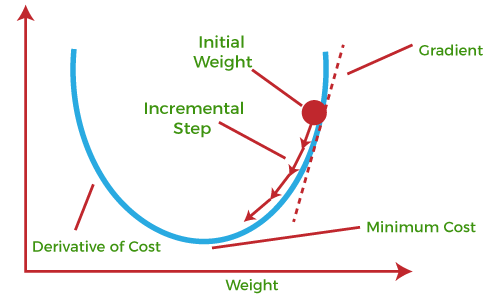 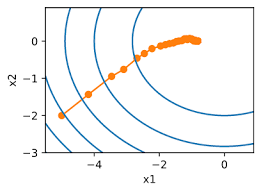 Gradient descent visualization
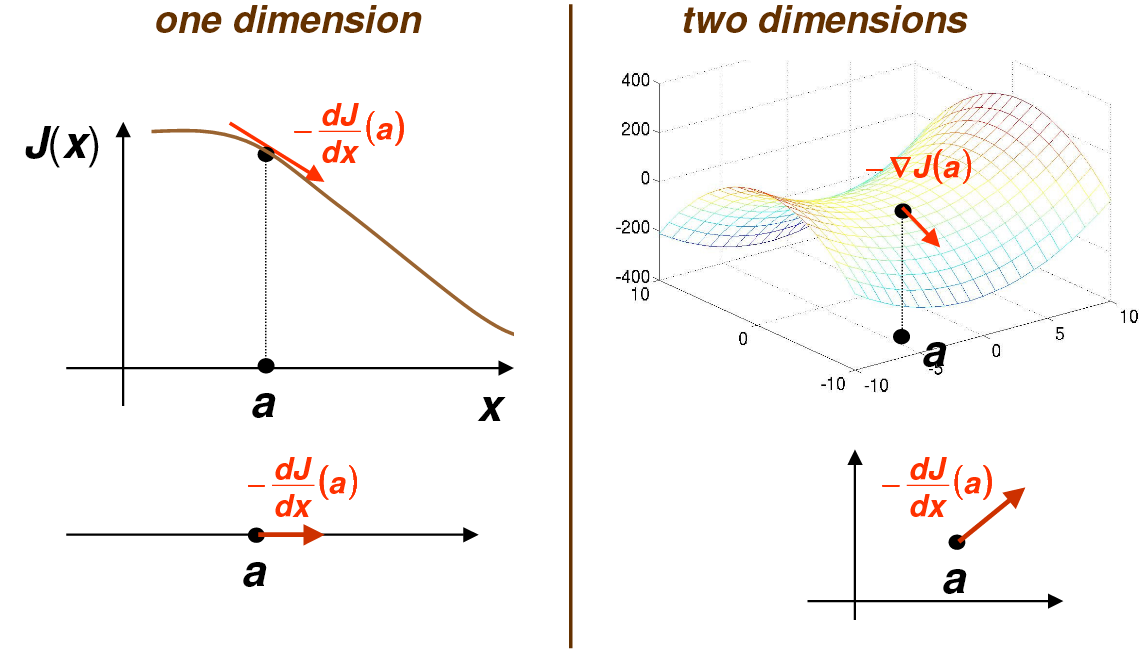 Gradient descent – the iterative method
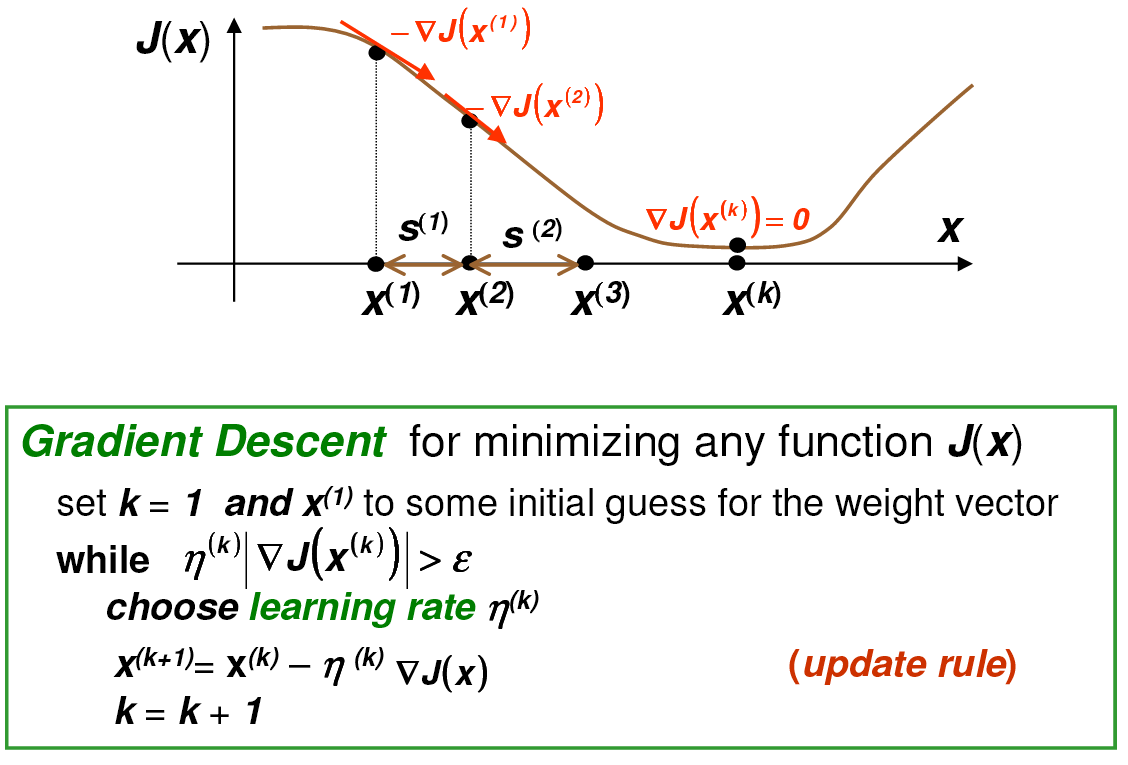 The weaknesses of gradient descent
The gradient descent may stuck in a local optimum




If the learning rate is too small, the algorithm converges too slowly
If the learning rate is too large, we won’t find the optimum
Due to this, we usually start with a large learning rate and gradually decrease it
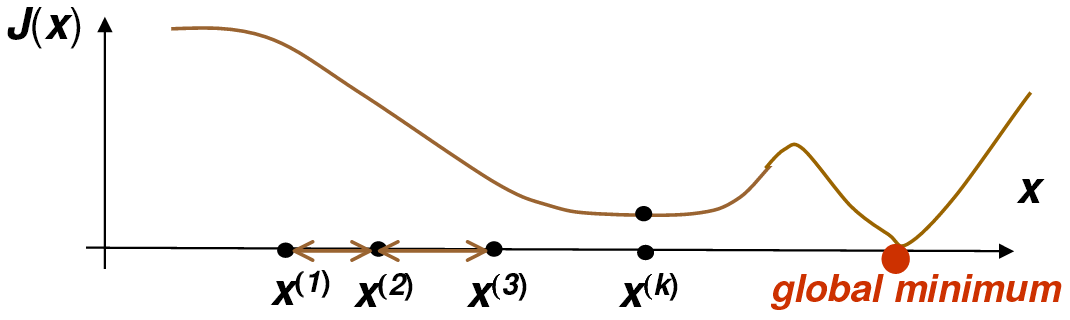 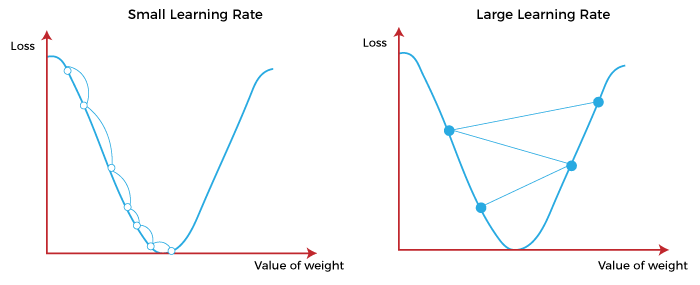 Variants of gradient descent
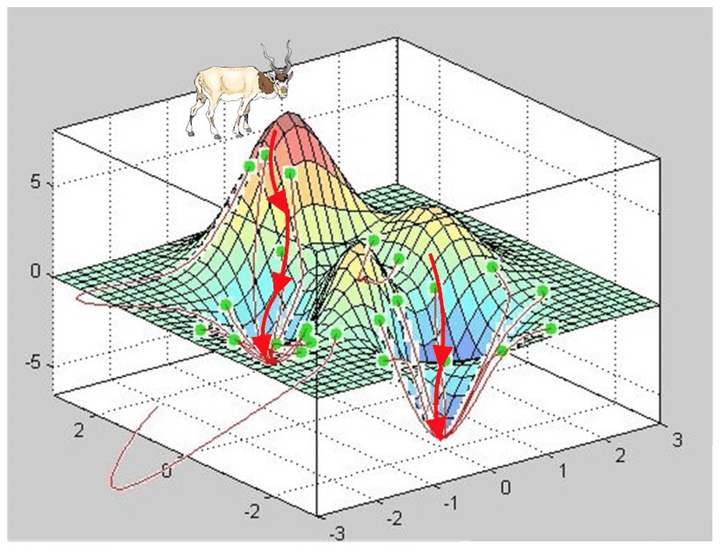 We usually define the error of the actual model (parameter set) as the sum of the value of the error function for all training samples
In this case, the gradient descent algorithm is very similar to the off-line or batch version of the perceptron algorithm
However, we can also apply the on-line or semi-batch version of the algorithm – we process the training data in batches
This is the Stochastic Gradient Descent (SGD)
Stochastic Gradient Descent
We split the data to batches
In this case we calculate the error only over one sample or a subset (batch) of the samples before updating the weights
We calculate the error over a different subset of the samples in each iteration, although the error function covers all training examples
In each iteration, we optimize a slightly different version of the original target function
This introduces a slight randomness into the process
In practice it is not harmful, but in fact helps avoid local optima, and also makes convergence faster
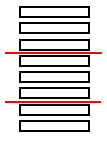 The Mean Squared Error (MSE) error function
We want to find the weight vector a so that		atyi > 0	∀yi
Let’s define a bi target value for all samples:  	atyi = bi
And let’s define the training error as: 

This will be the “mean squared error” error function
And the problem is turned into a regression task
This is a linear task  „least squares linear regression”
What values are good for the bi target values?
They should be positive
In lack of any further information, we can use	 b1 = b2 = … = bn = 1
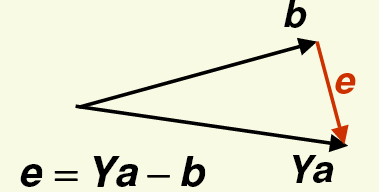 Least squares linear regression
We need to solve n linear equations:



In matrix notation:




So, shortly, with matrix notation:
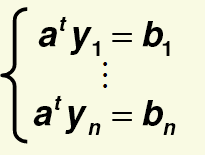 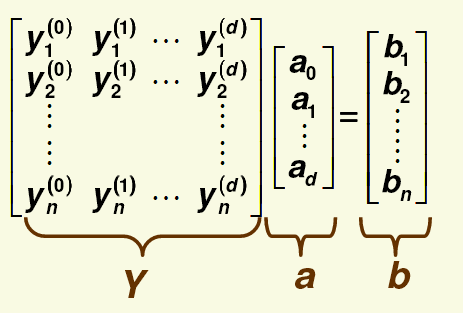 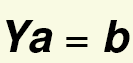 Least squares linear regression #2
We need to solve a linear system: Ya = b , where the size of the matrix Y is n ∙ (d+1)
If n=d+1, then Y is a square matrix, and if Y is nonsingular, then there is exactly one solution:	a = Y-1b
…but this rarely happens in practice
Usually the no. of examples is much higher than the no. of features
In this case the equation system is overdetermined (we have more equations that unknowns), so there is no exact solution
So the MSE error cannot be 0
But we can still find a solution that minimizes the MSE error function
Minimizing the MSE error
We minimize the MSE error by calculating its gradient:




…then we set the gradient to zero:
If the inverse of YtY exists, the unique solution is:
(YtY)-1Yt is called the Moore-Penrose pseudo-inverse of Y, because
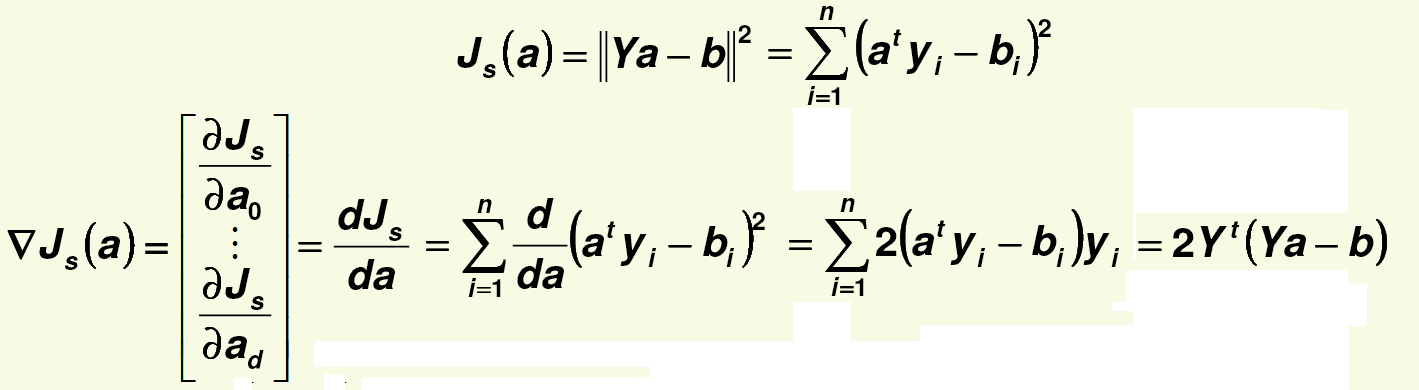 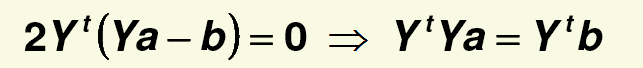 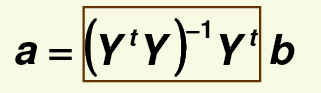 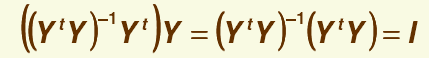 The drawbacks of the analytical solution
Might the solution with a closed formula have drawbacks?
In n or/and d is very large, working with the Y matrix may be too costly (matrix multiplication/inversion)
If Y is close to singular (e.g. some samples are highly correlated), the matrix inversion may become numerically instable
Due to these, let’s use an iterative solution instead!
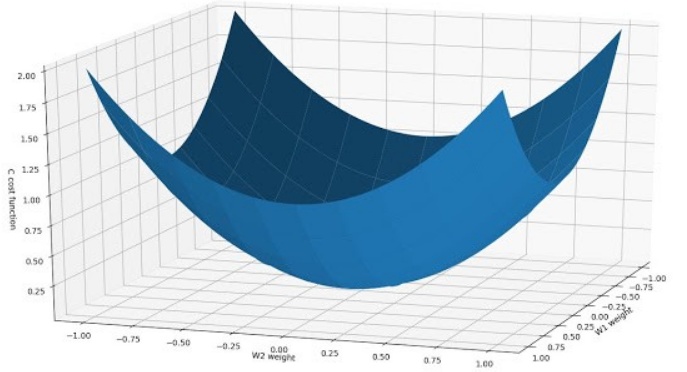 Minimizing the MSE error using gradient descent
We can also use the gradient descent optimization procedure to find the minimum of the MSE error function
In this case, it is also guaranteed to find the global optimum
because the error surface is a quadratic bowl, it has no local optima (only a global optimum)
Wwe have to take care to gradually decrease the learning rate, though
Otherwise we only approach the optimum
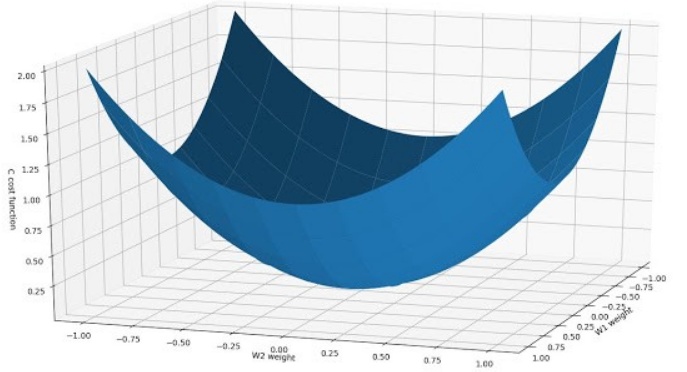 Problems with the „least squares linear regression” approach
We set the target value to 1 for all positive examples, and to -1 for all negative examples
remember the normalization step!
This is what we are trying to do in 1D:


This is what happens when a sample is on the right side, butit is too far away:
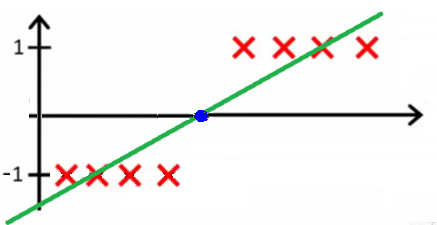 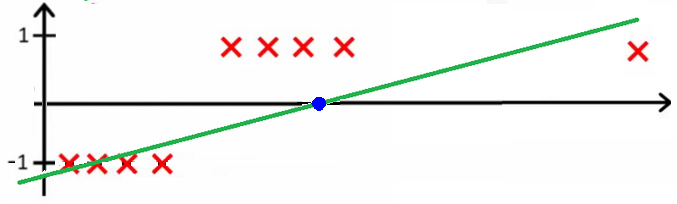 Problems with linear regression
EAnother example in 2D (showing only the decision surface):

The algorithm pays too much attention to samples far away from the decision surface
Some possible solutions:
Modify the target values  Ho-Kayshap method
Modify (generalize) the discriminant function  logistic regression
Modify the error function  Support vector machines
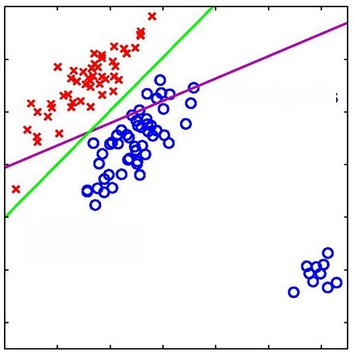 Logistic regression
Obviously, it makes no sense to force a linear function to take the value of ±1 in many points.
So we modify the shape of the regression function
This is how we arrive to logistic regression
It is a special case of generalized linear modeling
Our new curve will be able to take (approximately) the values of 0 and 1 in many points, this is why it is called a “logistic” (“logit”) function
Its values can be interpreted as probabilities  Bayes decision theory!
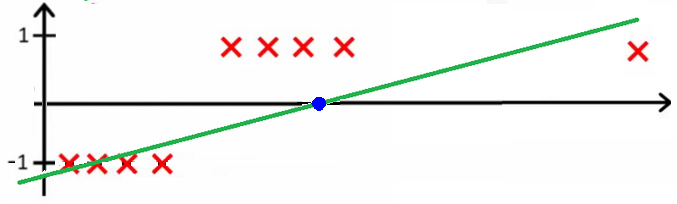 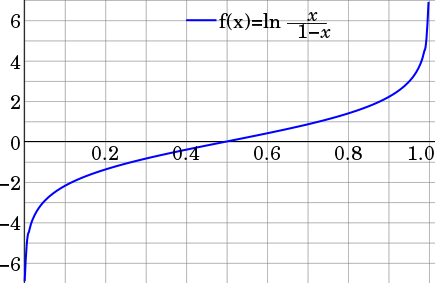 Logistic regression #2
Instead of using the linear discriminant function directly
			
		 g(x) = wtx + w0

…we embed it to the σ sigmoid function:



…so our discriminant function will be the following:
		 g(x) = σ(wtx + w0)
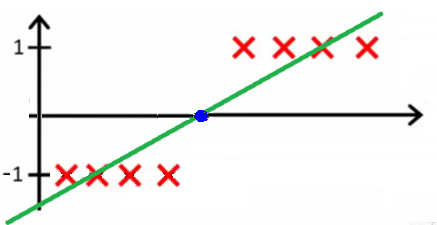 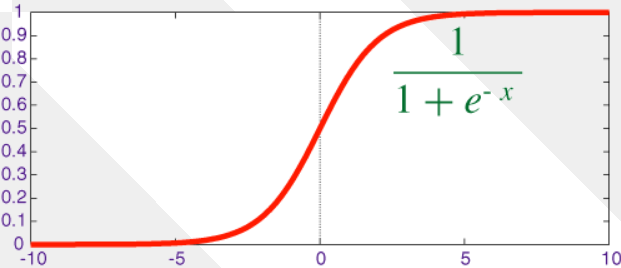 Advantages of logistic regression
The shape of the new discriminant function is more suitable to fit two target values (0 and 1 for two classes)
The output of g(x) is now between 0 and 1, so it can also be interpreted as an estimate for P(c1|X)
P(c1|X) = g(x)
P(c2|X) = 1-g(x)  (since P(c1|X) + P(c2|X) = 1)
So choosing the class for which g(x) is larger will now coincide with Bayes’ decision theory!
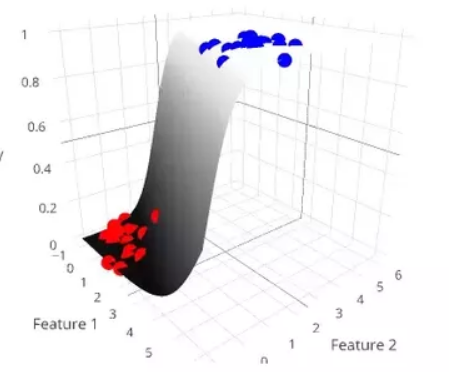 Maximum likelihood logistic regression
How can we optimize the parameters of g(x)?
To formalize the likelihood of the samples, we introduce the target value t=1 for samples of c1 and t=0 for samples of c2
Notice that we want to maximize g(x) for c1 , and 1-g(x) for c2
So we can formalize the likelihood of the training samples as

For each sample, only one of the two terms is different from 1!
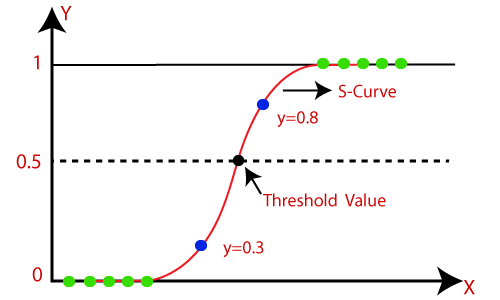 Maximum likelihood logistic regression #2
ML value:

Instead of the likelihood, we will maximize the log-likelihood:


Taking it with a negative sign, it is also called the cross-entropy error function
The cross-entropy of g(xi) and ti
So maximizing the likelihood = minimizingthe cross-entropy
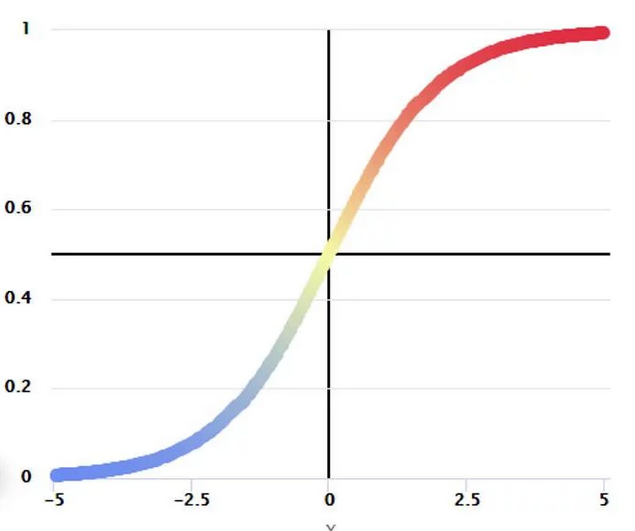 Maximum likelihood logistic regression #3
Log likelihood  max:

Ideas to solve?
Optimization by setting the derivative to zero
Unfortunately, no simple closed-form solution exists
Maximization by applying gradient descent
The error function is convex and has a unique optimum (which is good!)
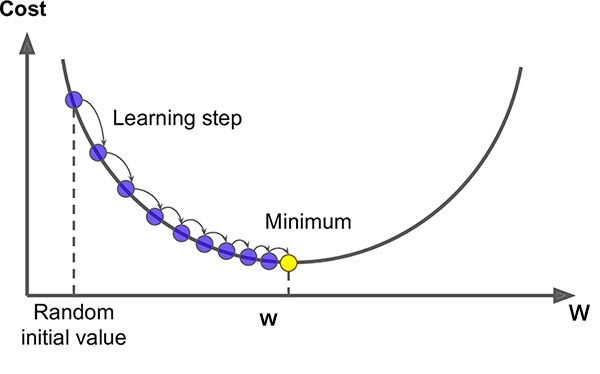 Interpretability of logistic regression
Our model takes the form: g(x) = σ(wtx + w0)
So all features are multiplied by a weight, then summed up (and transformed by the sigmoid)
This is also true for all linear models BTW
From this we might extrapolate for the importance of each feature
A weight of 0.0001  not too important
Of course, it is sensitive for feature scaling
We can also discard features with smaller weights     feature selection
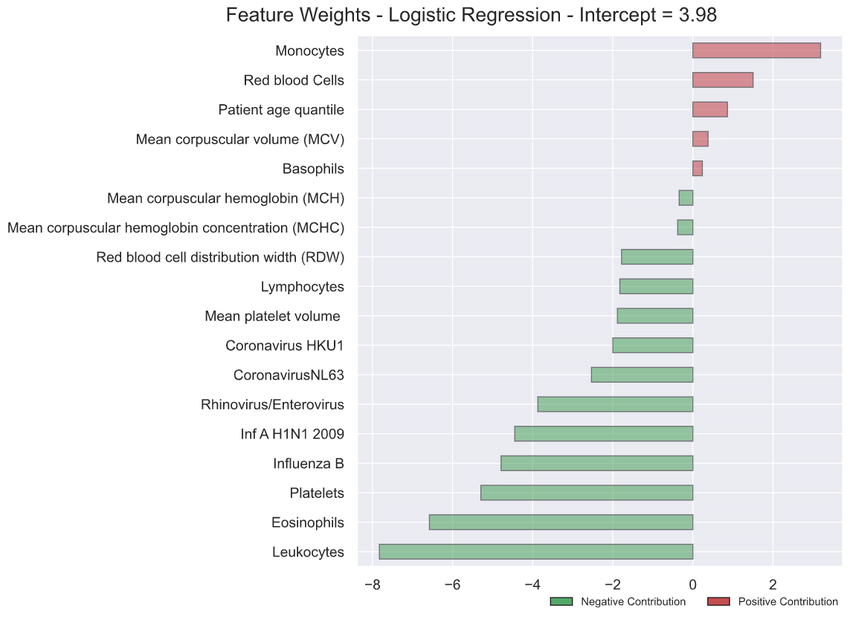 Multiple classes
One linear decision boundary can separate only two classes
So, to separate m classes we need more than one linear classifier
          strategy #1: „one against the rest”      strategy #2: „one against another”
	     (m decision boundaries)                  (m(m-1)/2 decision boundaries)






But both solutions may result in ambiguous regions
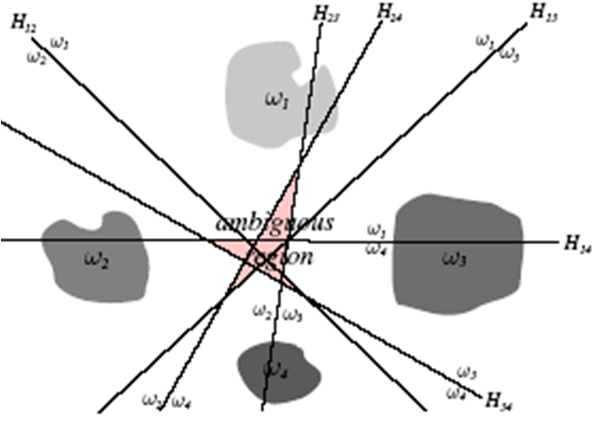 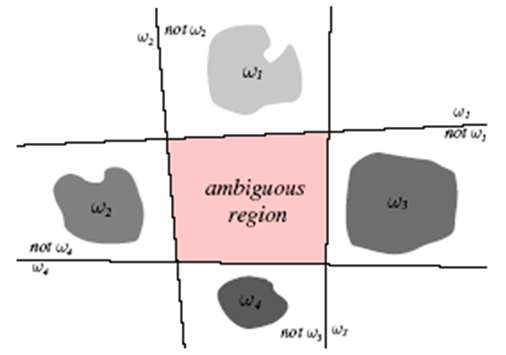 The linear machine
For m classes, let’s define m linear discriminant functions
		 gi(x) = witx + wi0           i=1, 2, …m
And classify a random sample x according to the maximum:
		 gi(x) ≥ gj(x)    ∀j ≠ i
Such a classifier is called the linear machine
A linear machine divides the feature space into m decision regions, where gi(x) is the largest discriminant in region Ri
The maximum decision rule solves the problem of the ambiguous regions
The maximum is defined in all points of the feature space
Decision regions for the linear machine
The decision regions defined by the linear machine are convex and contiguous
So this is a possible region:                      But not this:

So we won’t be able to solve problems like this:
Obviously, the capabilities of linear machines is rather limited
This is why we will improve over it
This will lead to Support Vector Machines
…and to artificial neural networks
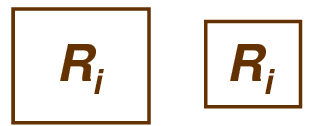 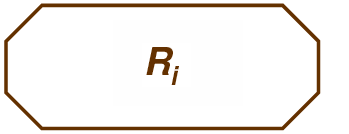 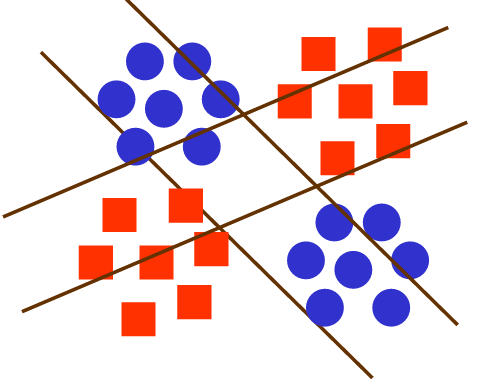 Decision regions for the linear machine
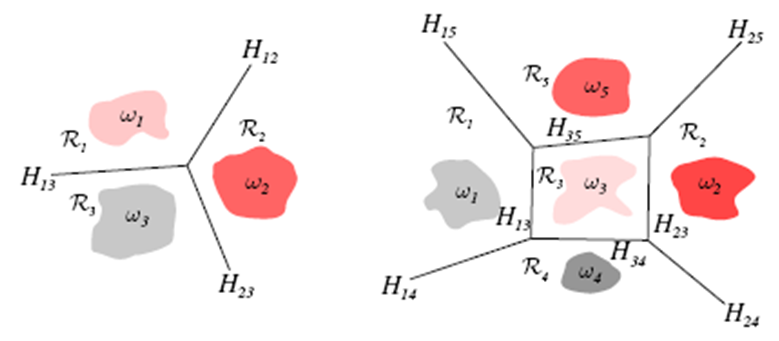 Two examples for the decision regions of a    linear machine:


Decision boundary between two adjacent classes:
The normal vector of Hij is (wi-wj), while the signed distance of x and Hij is:
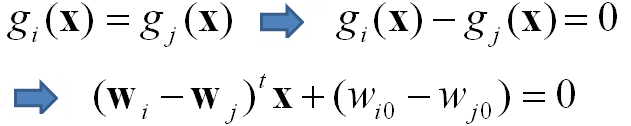 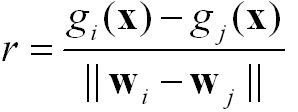 Training the linear machine
The linear machine has m linear discriminant functions:
		 gi(x) = witx + wi0           i=1, 2, …m
We can optimize the weights of each of these functions to separate the actual class from all the other classes (“one against the rest” approach)
This way, we reduce the m-class classification task to m 2-class tasks
Each of these linear classifiers can be trained separately
Actual class: c1 ; all the other samples: c2
Any of the previously discussed methods can be used for training
Multiclass logistic regression
Similarly to logistic regression for two classes, we can modify the linear regression function to a function that returns non-negative values between 0 and 1, and the outputs add up to one
These outputs can be interpreted as posterior probabilities P(ck|X)
We will use the softmax function for this (k is the class index):


Let’s define the target vector as: ti = (0, 0, …, 1, 0, 0), where there is only one 1 at the kth position, where k is the class of the ith sample
This is also known as “1-of-K” coding (or “one-hot encoding”)
Multiclass logistic regression #2
Using the 1-of-K target vector, the likelihood will be:
For each xi vector only one of the K terms is different from 1!
Taking the negative of the logarithm, we obtain the cross-entropy error function for multiple classes

Notice that again, only one component is different from 0, which is the component that belongs to the correct class
Similarly to the two-class case, we can perform the optimization by calculating the derivative and applying gradient descent